Glazbena umjetnost
MOJ SUSRET S GLAZBOM
VRSTE I MJESTA IZVOĐENJA GLAZBE
Slušaš li glazbu često? U kojim prigodama? Na koji način? Utječe li glazba koju slušaš na tvoje raspoloženje?
Poslušaj primjere i za svaki odgovori na pitanja!
Koji izvođački sastav čuješ? 

Opiši prostor/mjesto/prigodu u kojoj možeš zamisliti da se ova glazba izvodi! 

Možeš li pretpostaviti koja publika sluša ovu glazbu? Kako se pri tome ponaša? 

Kako se tebi osobno svidjela ova glazba?
Queen: Radio Ga Ga (Live Aid, 1985.) 
Ansambl LADO: Slavonska kola 
Ella Fitzgerald i Louis Armstrong: Can’t we be friends 
Claude Debussy: Arabesque 
Hans Zimmer: Pirati s Kariba 
Oliver Dragojević: Cesarica 
2CELLOS: Thunderstruck (AC/DC)
Zaključimo!
GLAZBENI ŽANROVI 
klasična glazba 
popularna ili zabavna glazba 
jazz 
tradicijska ili narodna glazba 
filmska glazba 
crossover 
… 

razlikuju se prema izvođačkom sastavu, ugođaju, mjestu izvođenja i namjeni u našim životima!
DZ: Glazba i stereotipi – što glazba koju slušam govori o meni i drugima?
ULOGE GLAZBE
Kako glazba utječe na tebe, koja je uloga glazbe u tvom životu?
estetska uloga – unosi lijepo u naš život, opušta nas, donosi užitak
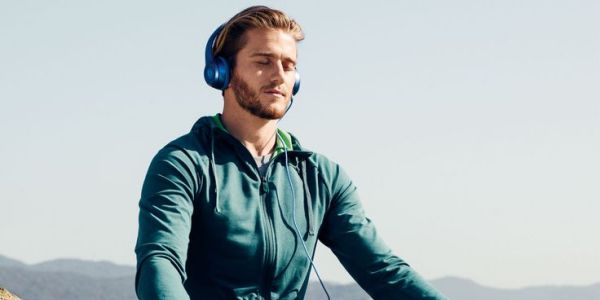 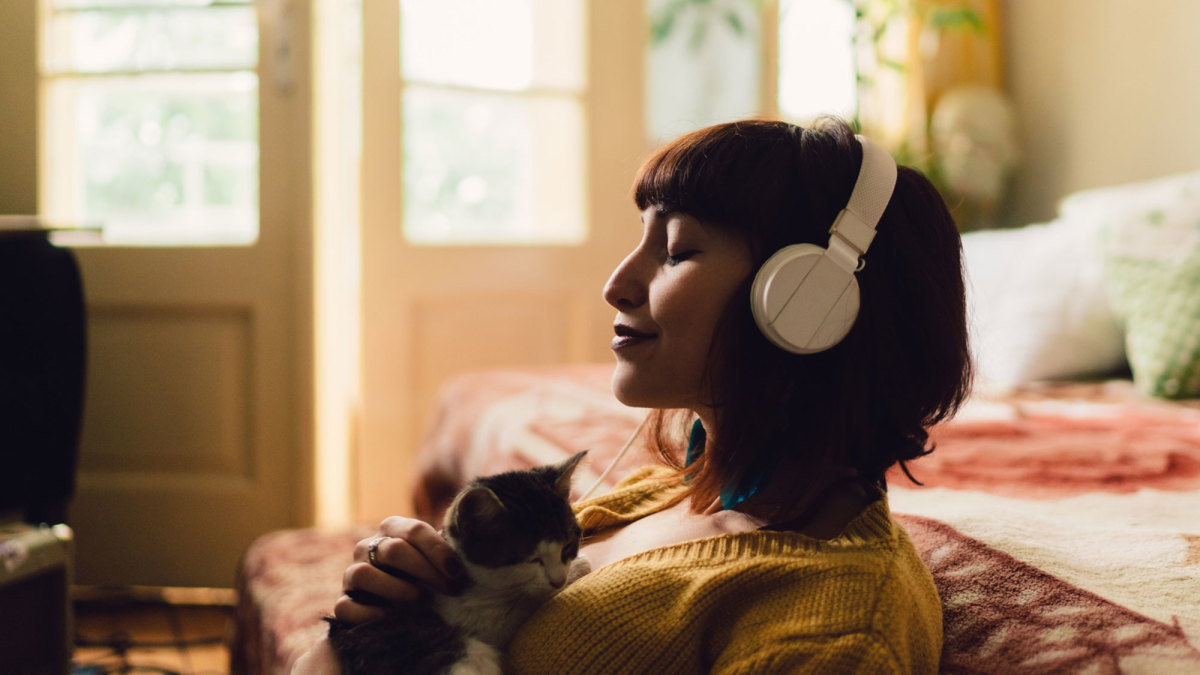 Koja je to pjesma za tebe? Postoji li „opća formula” koja vrijedi za sve jednako?
moralna uloga – prenosi poruke i osjećaje: osobne, vjerske, duhovne, društvene
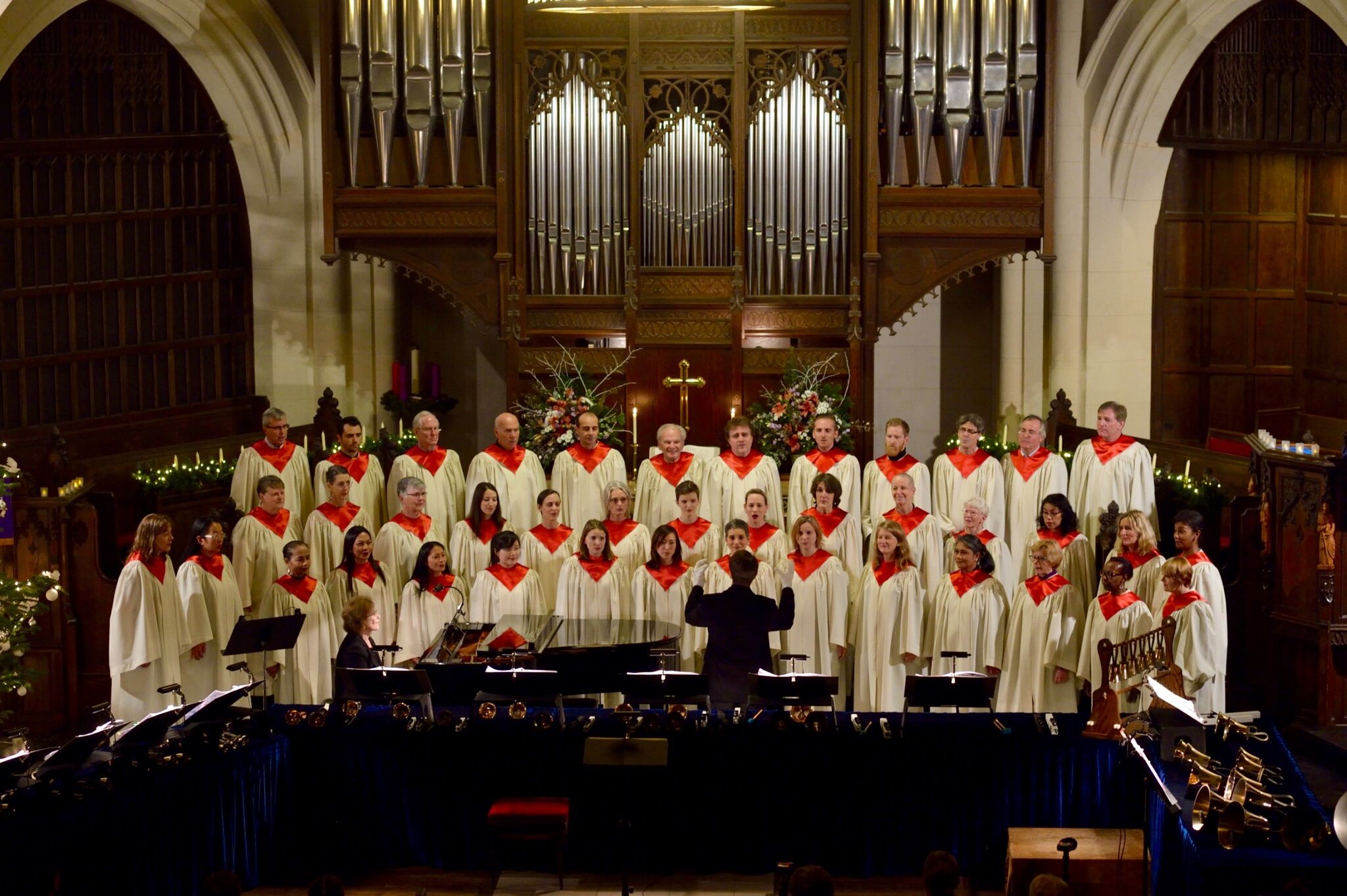 Lady Gaga, Bradley Cooper: Shallow (Star is Born) 
https://www.youtube.com/watch?v=ZUkODSsbJ-4
potiče maštovitost, kreativnost, sanjarenje
Felix Mendelssohn: Svadbena koračnica
https://www.youtube.com/watch?v=0Oo4z37OUEI&ab_channel=BerlinerPhilharmoniker

1. srpnja 2013. godine RH je postala članicom EU 
Karlo Metikoš: rock-opera Gubec Beg, Ave Maria (izvedba Vande Winter) 
https://www.youtube.com/watch?v=X31k2tAl8Wg&ab_channel=HrvatskiMix
glazba u crkvenim i svjetovnim obredima
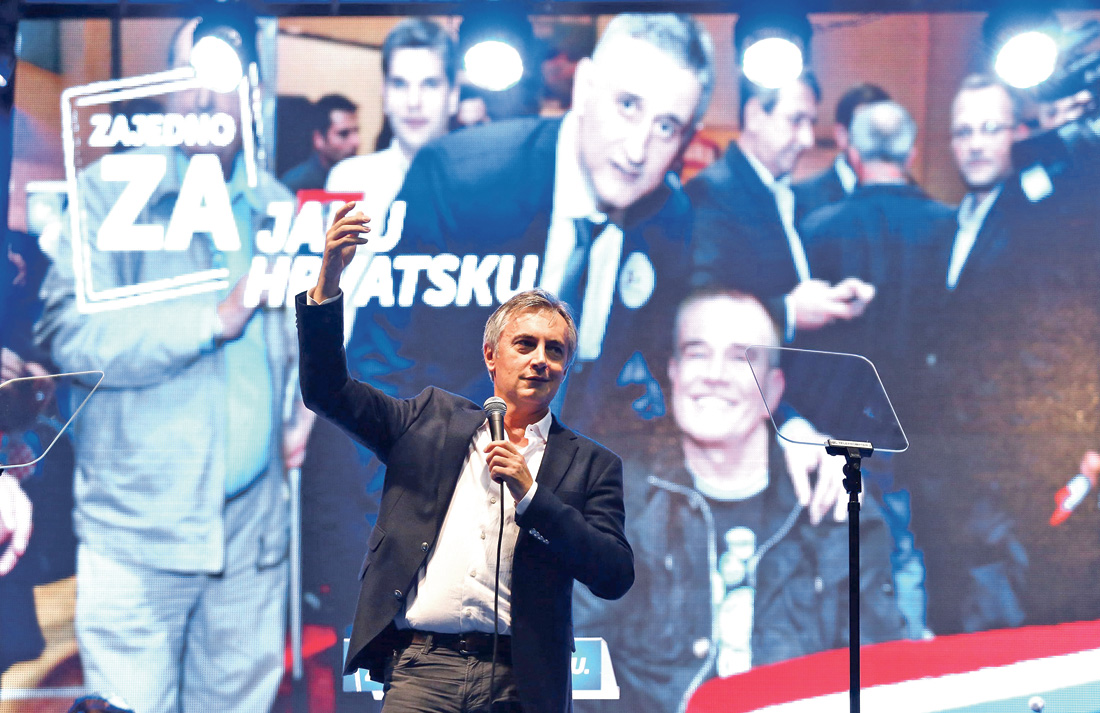 Tko je trenutno među najviše plaćenim glazbenim izvođačima na svijetu? 

Beyonce i Jay-Z: Forever Young, Halo 
https://www.youtube.com/watch?v=rmfmdKOLzVI&ab_channel=Beyonc%C3%A9
ekonomska uloga – golema glazbena industrija,  glazba u trgovačkim centrima
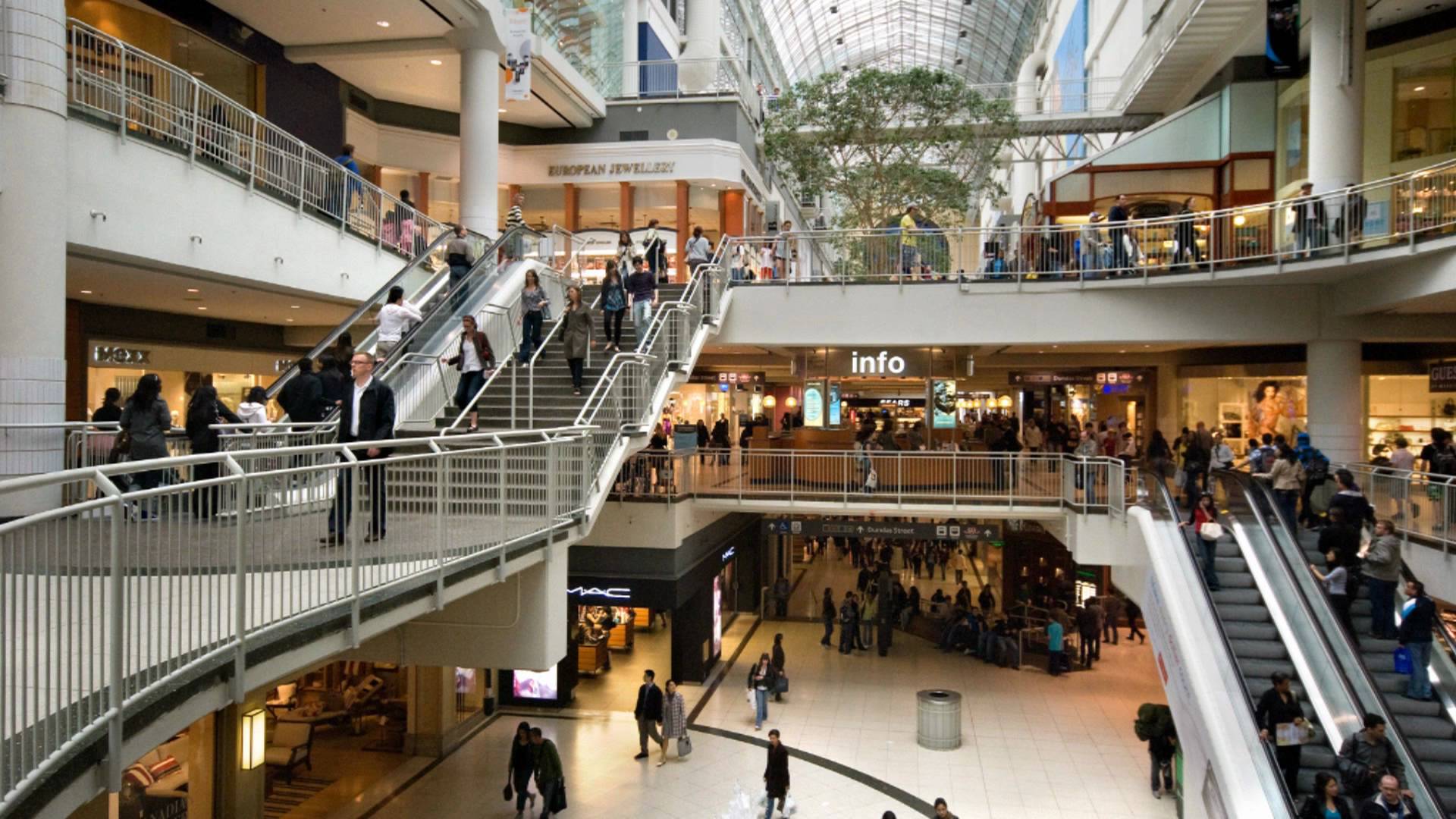 glazba kao pozadina u socijalnim situacijama: druženja, partyji, u kafićima
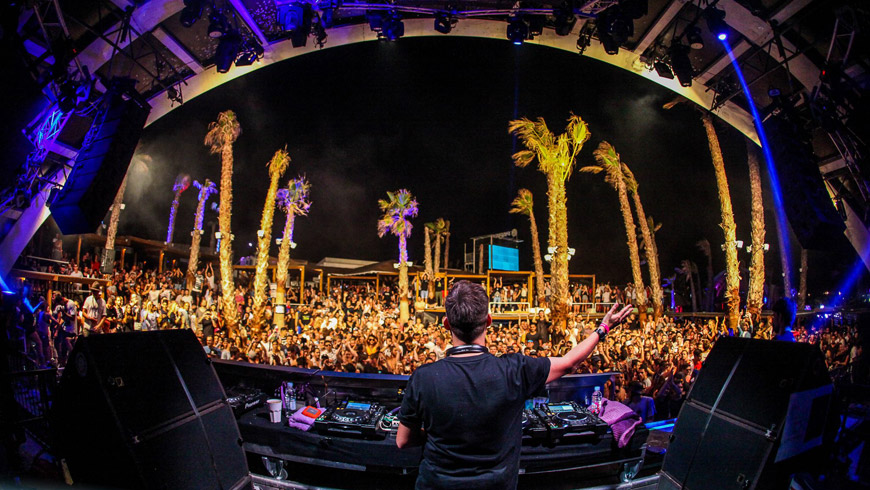 glazba kao pomoć pri radu – fizičkom i mentalnom
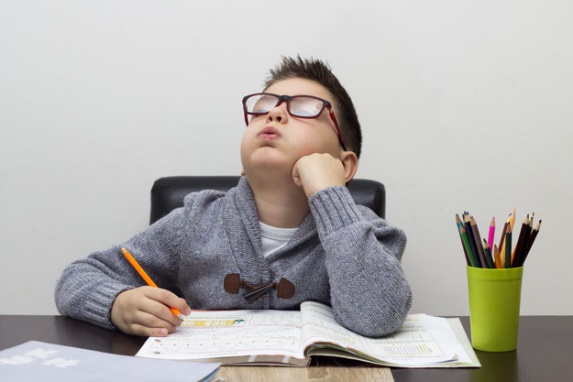 muzikoterapija – glazba kao pomoć osobama s raznim poremećajima
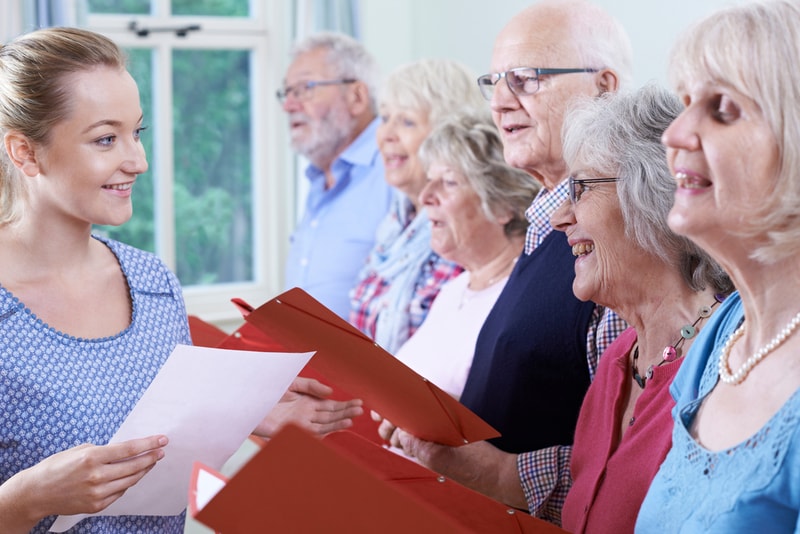 Glazbena terapija
https://www.youtube.com/watch?v=OIsiC0Cf95I&ab_channel=RyanJudd
DZ: Glazba i identitet? Osobni, obiteljski, nacionalni, globalni?
GLAZBENA ZANIMANJA
skladatelj
dirigent
pjevač
svirač
glazbeni producent / ton majstor
urednik glazbenih programa na televiziji ili radiju
muzikolog, etnomuzikolog
glazbeni pedagog
muzikoterapeut
graditelj glazbala
Domaća zadaća
Odaberi jedno od glazbenih zanimanja i predstavi ga (potrebno školovanje, potrebne vještine, opis posla, mogućnosti zaposlenja, prednosti i mane tog zanimanja, primjeri iz života)!
GLAZBA KAO FENOMEN
Što sve čujemo?
Zadatak uz slušanje: 			Što sve čuješ? Zapiši!
♪ primjer br. 1 
https://www.profil-klett.hr/sites/default/files/metodicki-kutak/01-track1.mp3

♪ primjer br. 2
https://www.youtube.com/watch?v=-3qqHdiewSE&ab_channel=BerlinerPhilharmoniker

♪ primjer br. 3
https://www.youtube.com/watch?v=JTEFKFiXSx4&t=111s&ab_channel=JoelHochberg
Što smo čuli? Što razlikuje poslušane primjere?
Što i kako čujemo?
Zvuk? 
Sve što čujemo. 

Šum? 
Zvuk neodređene frekvencije.
Zvukovi prirode – valovi, vjetar, kiša, grmljavina; gradska buka.

Ton? 
Zvuk određene frekvencije.
Crkvena zvona, cvrkut ptica, zvukovi koje proizvode glazbala.
Grana fizike koja se bavi zvukom?
akustika
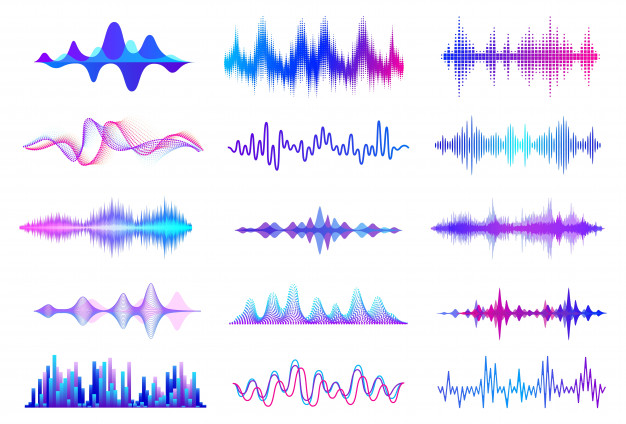 Kako čujemo?
Kako čujemo? 

Organ uho, osjetilo sluh
Vanjsko, srednje i unutarnje uho (Biologija!) 

Zvuk nastaje vibriranjem objekata, nekim udarcem ili trzajem žice ili membrane. 

Vibracije putuju kroz zrak, dolaze do našeg receptivnog organa (uho) koje također vibrira (čekić, nakovanj i stremen, bubnjić), a mozak onda prima te podražaje i razumijeva ih.
Po čemu je drugi primjer bio drugačiji od prvoga?
primjer br. 1: 
♪ Zvukovna priča 

primjer br. 2: 
♪ John Williams: Star Wars (glavna tema)
Što je glazba?
Glazbu čine ODNOSI MEĐU TONOVIMA, a ponekad i raznim zvukovima i šumovima, koji su organizirani prema zamisli skladatelja. 

Glazba je umjetnost zasnovana na ORGANIZACIJI ZVUKOVA u VREMENU. 

Glazba, kao i druge umjetnosti, čovjeku prenosi nadahnute ideje i poruke umjetnika.
Koje značajke ima svaki ton?
A treći primjer…?
primjer br. 3: 
♪ John Cage: 4’ 33’’
A što s tišinom?
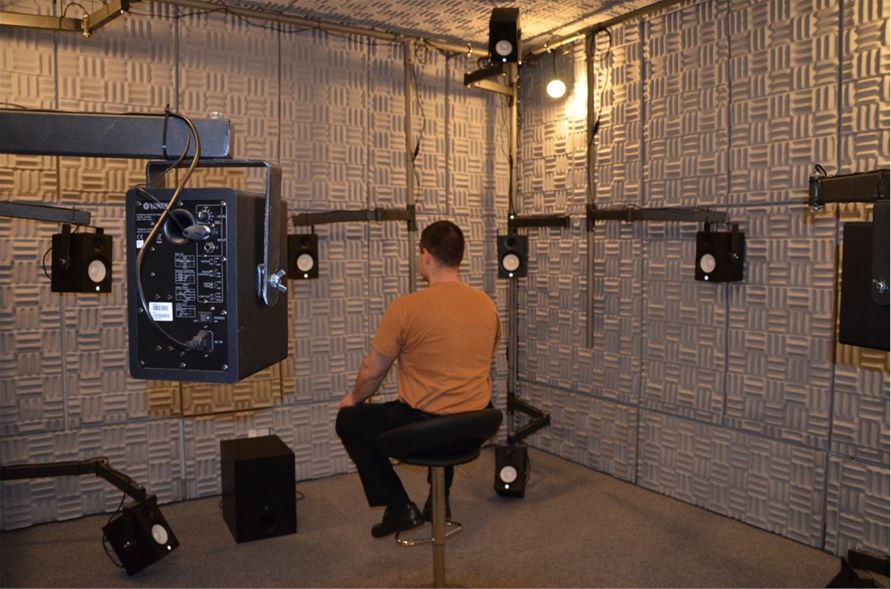 tišina nikad nije potpuna
gluha komora
Glazbeno djelo
glazbenoj umjetnosti potrebni su IZVOĐAČI 
izvedba glazbenog djela zapravo je suradnja skladatelja, dirigenta, izvođača i publike 

Pitanja za promišljanje: 
Kojim je umjetnostima potreban izvođač, a kojima ne? 
Kako glasna glazba ili buka utječu na moj život, ali i na svijet oko mene?
SASTAVNICE GLAZBENOG DJELA
Po čemu se razlikuju sljedeće izvedbe?
♪ Vještice: Ljubav se ne trži (međimurska tradicijska) 
https://www.youtube.com/watch?v=SGgMWh2dXHo&ab_channel=71bato 

♪ Ethnotrip: Ljubav se ne trži (međimurska tradicijska) 
https://www.youtube.com/watch?v=SOgu9-E4m9E&ab_channel=GlasbenaZadrugaCelinka
Cher: Believe 
https://www.youtube.com/watch?v=nZXRV4MezEw&ab_channel=Cher 

Ella Handerson: Believe (Cher cover) 
https://www.youtube.com/watch?v=oTbcO9qaE5g&ab_channel=TheXFactorUK
TEMPO
brzina izvođenja glazbenog djela 
može biti brz, umjeren i spor 

Tko određuje tempo? 

skladatelj zapisuje oznaku tempa na početku skladbe 
dirigent i izvođači glazbenog djela ponekad mijenjaju tempo izražavajući na taj način vlastitu INTERPRETACIJU djela
metronom (1816., broj otkucaja u minuti)
Tempo srca? ♥
60 do 80 otkucaja ♥ u minuti 
otkucaj čovjekovog srca je umjereni tempo, prema kojemu se određuju brži i polaganiji tempo 

Prva pomoć: ♪ Bee Gees: Stayin’ Alive 
https://www.youtube.com/watch?v=fNFzfwLM72c&ab_channel=BeeGeesVEVO
Može li se tempo tokom skladbe mijenjati?
♪ Edvard Grieg: Peer Gynt, U pećini gorskoga kralja 
https://www.youtube.com/watch?v=xrIYT-MrVaI&t=2s&ab_channel=FacundoJG 

ubrzavanje tempa = accelerando (tal. ubrzavati) 
usporavanje tempa = ritardando (tal. usporavati)
Po čemu se razlikuju sljedeći primjeri?
♪ Johann Strauss (otac): Radetzky marš 
https://www.youtube.com/watch?v=devpasbOcSI&ab_channel=ViennaPhilVEVO 

♪ P. I. Čajkovski: Orašar, Valcer cvijeća 
https://www.youtube.com/watch?v=_NWdj8PCdYE&ab_channel=Marquee
MJERA
ravnomjerno ponavljanje uzorka koji se sastoji od teških (naglašenih) i lakih (nenaglašenih) doba 

JEDNOSTAVNE MJERE: dvodobna i trodobna 
SLOŽENE MJERE: četverodobna, šesterodobna 
MJEŠOVITE MJERE: kombinacija 2+3 = peterodobna, sedmerodobna…
RITAM
ritam je niz tonova i stanki različitog trajanja 
ritamski obrasci su svuda oko nas… u prirodi, u glazbi… 

♪ Queen: We will rock you (Live Aid, 1985.) 
https://www.youtube.com/watch?v=XvKkIttJLcc&ab_channel=LiveAid
Domaća zadaća: Odaberi 3 pjesme – popularnu, tradicijsku i klasičnu i odredi im TEMPO, MJERU I RITAM!
DINAMIKA
glasnoća izvođenja glazbenog djela
vrste: tiha, umjerena i glasna
promjene dinamike mogu biti postupno glasnije (crescendo) ili postupno tiše (decrescendo), ili nagle (kontrast između tihih i glasnih dijelova). 

Ravel: Bolero 
https://www.youtube.com/watch?v=dZDiaRZy0Ak 

Beethoven: 5. simfonija 
https://www.youtube.com/watch?v=jv2WJMVPQi8
MELODIJA
Melodija je slijed tonskih visina 
Kretanje melodije može biti uzlazno ili silazno, postepeno ili skokovito 
Melodija može biti vokalna ili instrumentalna 
Opseg melodije može biti mali, srednji ili veliki  

Queen – nastup na Live Aidu 1985., pjevač Freddie Mercury
https://www.youtube.com/watch?v=TkFHYODzRTs
TONSKA GRAĐA
sretno ili tužno? 

https://www.youtube.com/watch?v=EvEePDXL1AE&ab_channel=gsw55 

Gustav Mahler: Simfonija br. 1, 3. stavak https://www.youtube.com/watch?v=U5A5tFyXQio&ab_channel=paulturtle92
TONSKA GRAĐA
svaka melodija se kreće unutar određene tonske građe – ljestvice 

DUR – svjetlo, veselo, otvoreno
MOL – tamnije, tužnije, zatvorenije
Camille Saint Saens: Karneval životinja – Lav 
https://www.youtube.com/watch?v=rE4CATvZ188&ab_channel=RoyalDukeJam 

Super Mario Galaxy 
https://www.youtube.com/watch?v=vVB6fvMdRMo&ab_channel=mazardeus
prije durske i molske ljestvice europskom glazbom su više od tisuću godina dominirale ljestvice koje nazivamo STARI NAČINI ili MODUSI 
dorska, frigijska, lidijska i miksolidijska
https://www.youtube.com/watch?v=JDTp_YQizqE&ab_channel=KasumiWatanabe 

Grad se beli 
https://www.youtube.com/watch?v=0vRWs50jy2o&ab_channel=Ladarice-Topic
PENTATONSKA LJESTVICA – najstariji niz od pet tonova kojeg su koristile brojne stare civizilacije u svojoj glazbi – Kina, Japan, Afrika, Europa (Škoti i Kelti), Indijanci… 
pentatonika je česta u tradicijskim napjevima Međimurja (npr. Grad se beli)
Claude Debussy: Voiles 
https://www.youtube.com/watch?v=FVV0jkZC4jI&ab_channel=allarmunumralla 

Arnold Schönberg: Klavierstück op. 33a 
https://www.youtube.com/watch?v=VxO92VQ4h3c&ab_channel=TheSockPuppet 

novije ljestvice koje koriste skladatelji 20. stoljeća su CJELOSTEPENA LJESTVICA i KROMATSKA LJESTVICA
HARMONIJA
Jacob Collier 
https://www.youtube.com/watch?v=eRkgK4jfi6M&t=345s&ab_channel=WIRED 

Jacob Collier – glazba i emocije 
https://www.youtube.com/watch?v=EWHpdmDHrn8&t=379s&ab_channel=WIRED 

Bobby McFerrin 
https://www.youtube.com/watch?v=ne6tB2KiZuk&ab_channel=WorldScienceFestival
HARMONIJA
logičan slijed akorada koji prati melodiju i upotpunjuje ju 

INTERVAL – razmak između dva tona 
KONSONANCE – intervali koji zvuče stabilno i ugodno 
DISONANCE – intervali koji zvuče oštro, napeto, nestabilno i traže rješenje u konsonancu
Dalmatinska klapa – Da nije jubavi 
https://www.youtube.com/watch?v=1ozzfqVS2Ec&ab_channel=FDKOmis 

Ganga iz Imotske krajine 
https://www.youtube.com/watch?v=ZZIaP7mrXnc&ab_channel=rproimotski
GLAZBENI SLOG
Ah, poor bird  
https://www.youtube.com/watch?v=5qFpgMMod5g&ab_channel=BethanyReynoldsSingerSongwriterTeacher 

Dosje X 
https://www.youtube.com/watch?v=HQoRXhS7vlU&ab_channel=iwillspreadrealmusic 

Ed Sheeran 
https://www.youtube.com/watch?v=4whITvexSCk&ab_channel=TheEllenShow
JEDNOGLASJE ILI MONOFONIJA 

VIŠEGLASJE 
POLIFONIJA – višeglasje koje tvore dvije ili više melodijskih linija koje su samostalne i ravnopravne – svaki glas ima svoju melodiju, ritam, ali sve zvuče istovremeno i isprepliću se… Slušatelj nastoji paralelno slušati više melodijskih linija… 

HOMOFONIJA – višeglasje u kojem se jedna melodijska linija ističe kao najvažnija, dok ostali glasovi imaju podređenu ulogu i čine akordičku pratnju. Slušatelj najviše opaža glavnu melodiju, a ostalo je pratnja.
GLAZBENI OBLIK
spoj pojedinih dijelova glazbenog djela, tj. način na koji skladatelj dijeli skladbu na dijelove, npr. može biti dvodijelni oblik, trodijelni oblik... 

W. A. Mozart: Alla Turca https://www.youtube.com/watch?v=NYyL9OKhpeI 

Josip Runjanin, Antun Mihanović: Lijepa naša Domovino 
https://www.youtube.com/watch?v=tIUjOTdzHaU&ab_channel=Hrvatskaradiotelevizija
Flinstones varijacije 
https://www.youtube.com/watch?v=nbRJsE88SDQ&ab_channel=IlanRechtman 

Bratec Martin 
https://www.youtube.com/watch?v=Pa2_oWshsRM&ab_channel=MundwerkAcapella 

Carol of the Bells 
https://www.youtube.com/watch?v=FydDhuAYcOI&ab_channel=TheRoyalFamily
IZVOĐAČI GLAZBE
PJEVAČKI GLASOVI
Za koji glas je skladba pisana?
https://www.youtube.com/watch?v=YuBeBjqKSGQ

https://www.youtube.com/watch?v=0u0M4CMq7uI 

https://www.youtube.com/watch?v=nZXRV4MezEw&ab_channel=Cher 

https://www.youtube.com/watch?v=eQSNVBLTXYY 

https://www.youtube.com/watch?v=W0HmIYv51pc
Ljudski glasovi: 
ženski: sopran, mezzosopran, alt, kontraalt
muški: kontratenor, tenor, bariton, bas
VOKALNI ANSAMBLI I ZBOROVI
Pronađi glazbene primjere za svaki od ovih izvođačkih sastava! 

solo 
komorni vokalni ansambli (duet, tercet, kvartet…) 
zborsko jednoglasno, zborsko višeglasno 
uz glazbala, ili bez njih (a cappella)
VRSTE GLAZBALA
Podjela glazbala
Gudački instrumenti - zvuk!
Mendelssohn: Violinski koncert u e-molu  zvuk violine! 
https://www.youtube.com/watch?v=o1dBg__wsuo

zvuk viole 
https://www.youtube.com/watch?v=BWzTh7osR24

2 cellos – Despacito  zvuk violončela 
https://www.youtube.com/watch?v=D9LrEXF3USs 

zvuk kontrabasa 
https://www.youtube.com/watch?v=pyUZh_Cbw6Q
Trzalački instrumenti – zvuk!
Orkstar 100 tamburaša – Šokačka rapsodija: Makedonski ples 
https://www.youtube.com/watch?v=Gk1VMUD2QXk 

Bisernica solo 
https://www.youtube.com/watch?v=VPMnKy3SpYE

Edin Karamazov – lutnja 
https://www.youtube.com/watch?v=TLbox0RnqTw 

Harfa 
https://www.youtube.com/watch?v=oPmKRtWta4E
Puhački instrumenti – zvuk!
Flauta 
https://www.youtube.com/watch?v=pt480pC37DQ 

Oboa – Labuđe jezero 
https://www.youtube.com/watch?v=L23XLW8DvXY 

Klarinet – Rapsodija u plavom 
https://www.youtube.com/watch?v=7-MJZJjJs4A

Saksofon - Dave Brubeck: Take Five 
https://www.youtube.com/watch?v=vmDDOFXSgAs 

Rog 
https://www.youtube.com/watch?v=VcmS9_aEf_Y
Udaraljke, glazbala s tipkama i elektronički instrumenti – zvuk 

Sudar udaraljkaški ansambl: Mozart: Alla Turca 
https://www.youtube.com/watch?v=kkiGOPuwkyU&list=PLsYSy6-QF3XDmOcRFLguGo4y8tApXJ3D7 

Bach: Toccata i fuga u d-molu 
https://www.youtube.com/watch?v=Nnuq9PXbywA 
Čembalo 
https://www.youtube.com/watch?v=vMSwVf_69Hc

AC/DC: Thunderstruck 
https://www.youtube.com/watch?v=n_GFN3a0yj0
INSTRUMENTALNI IZVOĐAČKI SASTAVI
Izvođački sastavi
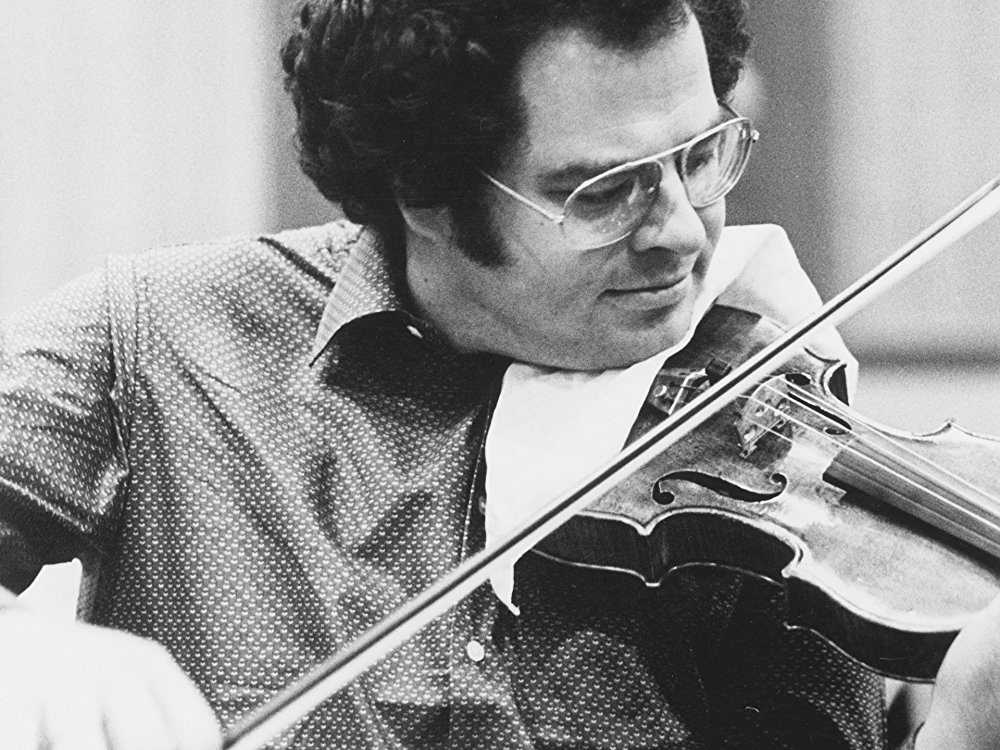 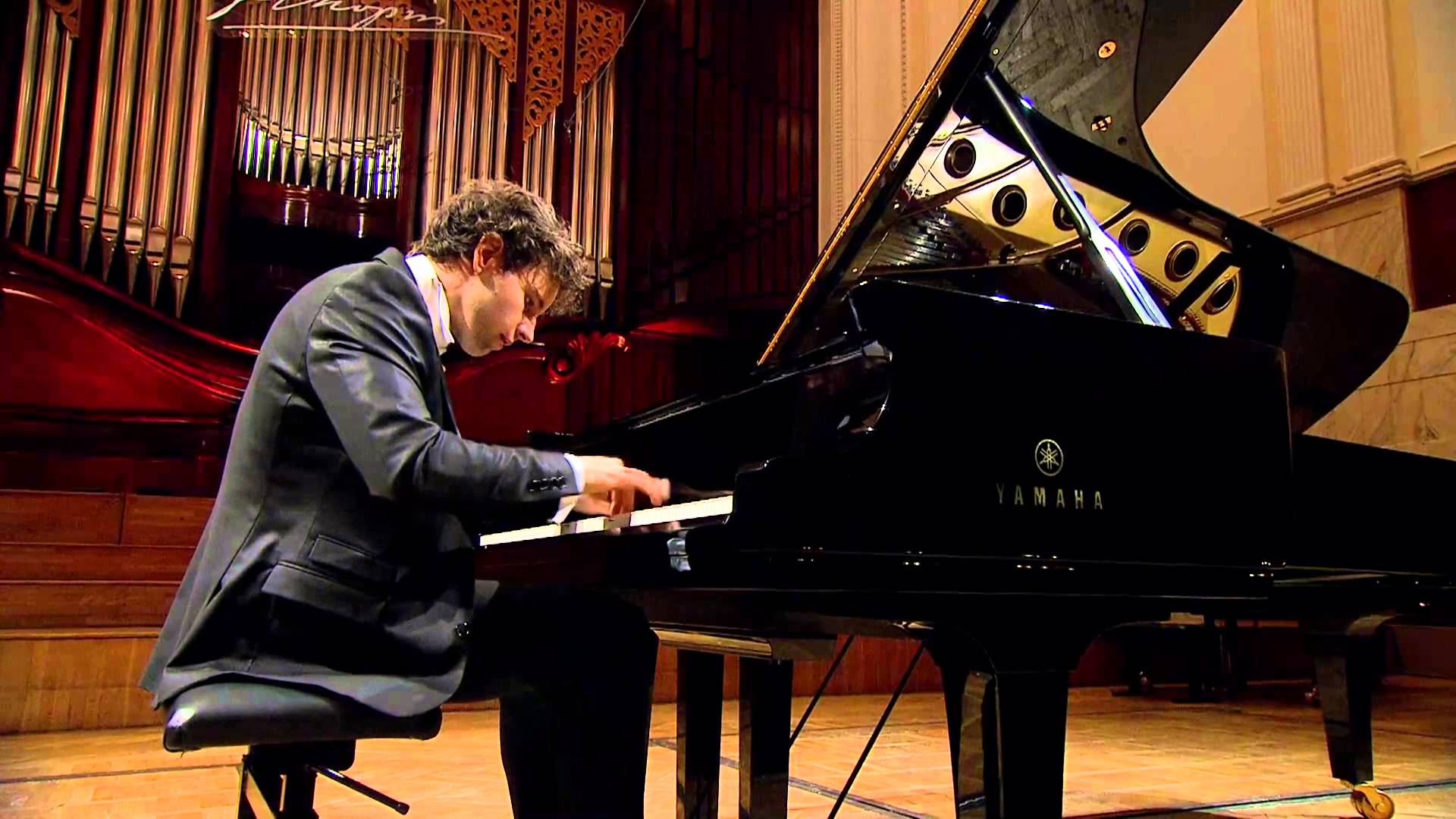 Solist
https://www.youtube.com/watch?v=UMSwmDK-sTM 

https://www.youtube.com/watch?v=4whITvexSCk
Izvođački sastavi
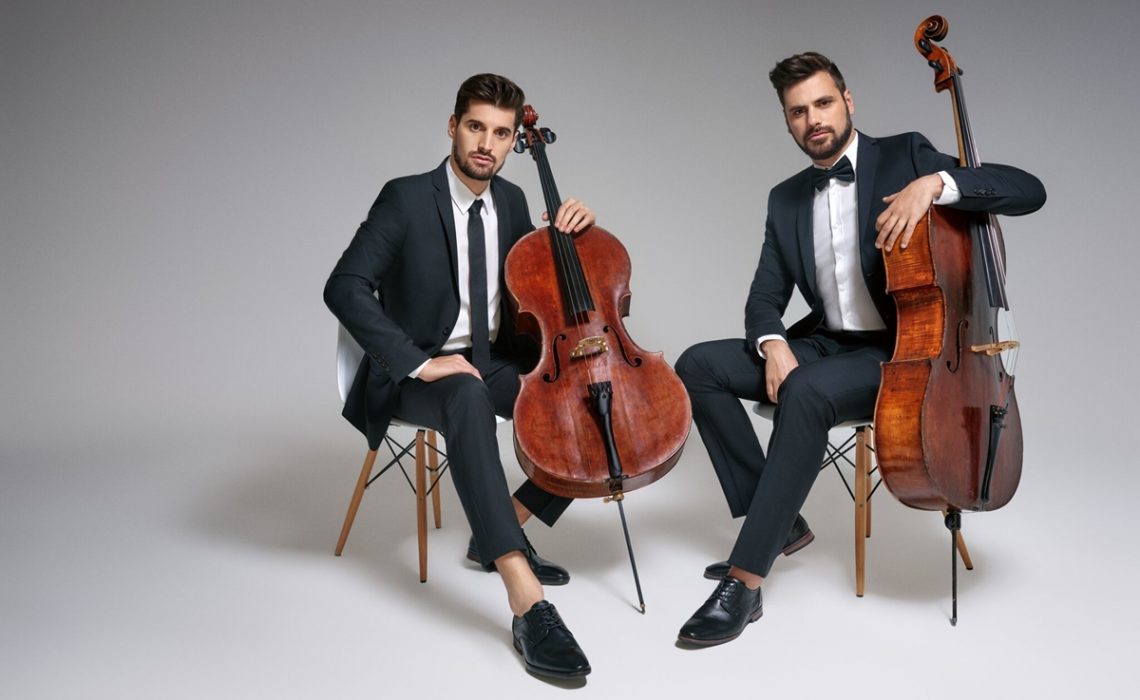 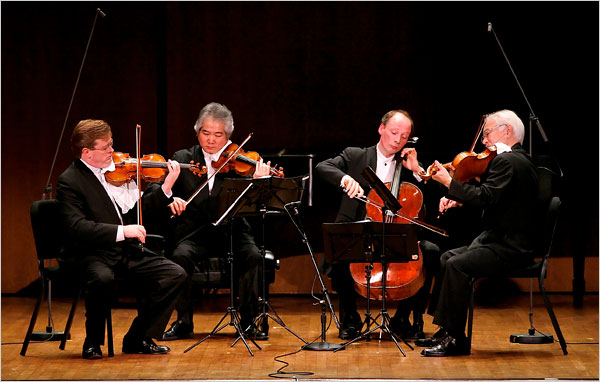 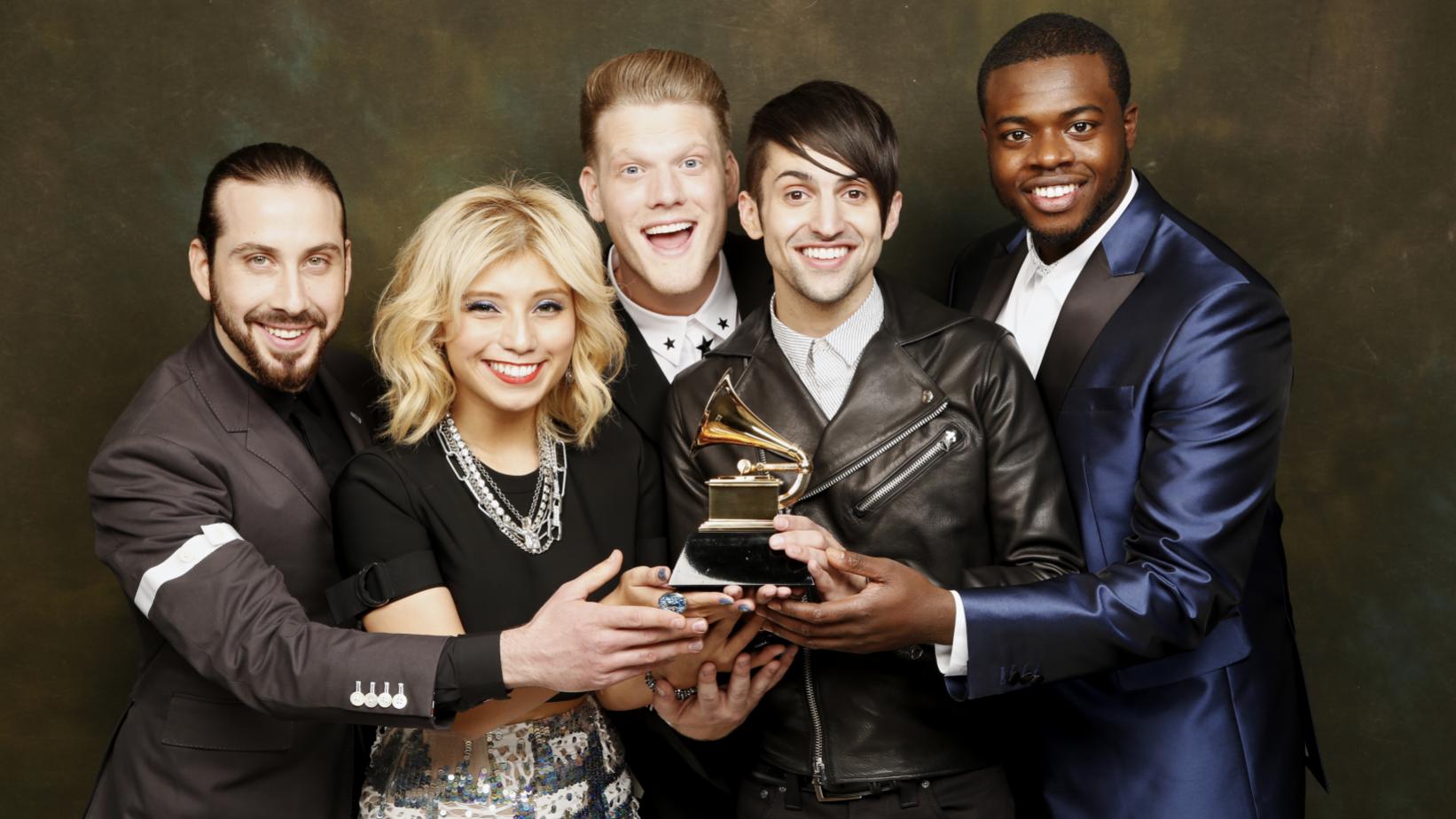 2cellos – Thunderstruck
https://www.youtube.com/watch?v=uT3SBzmDxGk

Gudački kvartet 
https://www.youtube.com/watch?v=JJTVSyt7eMQ 

Komorni sastav 
https://www.youtube.com/watch?v=M2ZU-1EyVOw
Pentatonix 
https://www.youtube.com/watch?v=3MteSlpxCpo 

Aladin 
https://www.youtube.com/watch?v=l1aWufb4AxY 

Lion King 
https://www.youtube.com/watch?v=wgSLxl1oAwA
Izvođački sastavi
Izvođački sastavi
Izvođački sastavi – zaključak!
solist 
komorni sastavi: od 2 do 9 svirača – duo, trio, kvartet, kvintet, sekstet, septet, oktet, nonet 
orkestri 

pazi: dvoje koji pjevaju su DUET, dvoje koji sviraju su DUO; troje koji pjevaju su TERCET, troje koji sviraju su TRIO
Izvođački sastavi
mogu biti: 

vokalni (a cappella) 
instrumentalni 
vokalno – instrumentalni
SIMFONIJSKI ORKESTAR
Poslušajmo!
Benjamin Britten (1913.-1976.), Vodič kroz orkestar za mladež 
https://www.youtube.com/watch?v=pbVRn3q3fEw

Harry Potter, Hedvigina tema 
https://www.youtube.com/watch?v=GTXBLyp7_Dw 

zapisati postavu orkestra! vidi sliku u udžbeniku!
Sastav klasičnog simfonijskog orkestra
RAZVOJ ORKESTRA KROZ POVIJEST
BAROKNI ORKESTAR – gudači i čembalo, po potrebi nekoliko puhaćih glazbala 

G. F. Händel: Glazba na vodi 
https://www.youtube.com/watch?v=1h4mAceHmrI&ab_channel=VoicesofMusic
KLASICISTIČKI ORKESTAR – gudači su baza orkestra, od puhača imamo dvije flaute, oboe, dva klarineta, fagota i roga, a od udaraljki timpane. 

J. Haydn: Simfonija br. 103 u Es-duru 
https://www.youtube.com/watch?v=BnaYYGIo_cc&ab_channel=StanfordOrchestras
VELIKI SIMFONIJSKI ORKESTAR 19. I 20. STOLJEĆA – do sto svirača, brojni gudači, drveni i limeni puhači, razne udaraljke; bogatsvo i voluminoznost zvuka! 

Hector Berlioz: Fantastična simfonija, 4. stavak: Put k stratištu 
https://www.youtube.com/watch?v=598i8b3HGrw&ab_channel=LondonSymphonyOrchestra
TRADICIJSKA GLAZBA
Glazbe svijeta
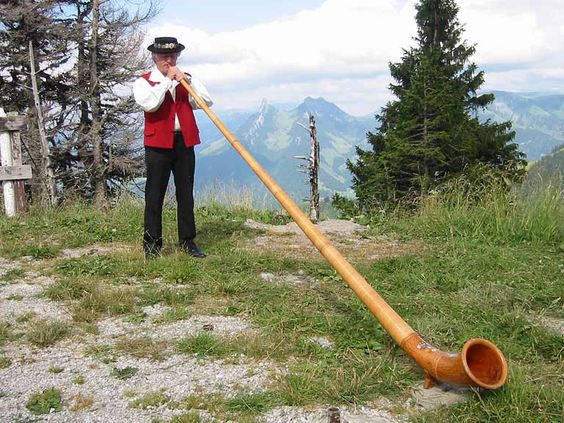 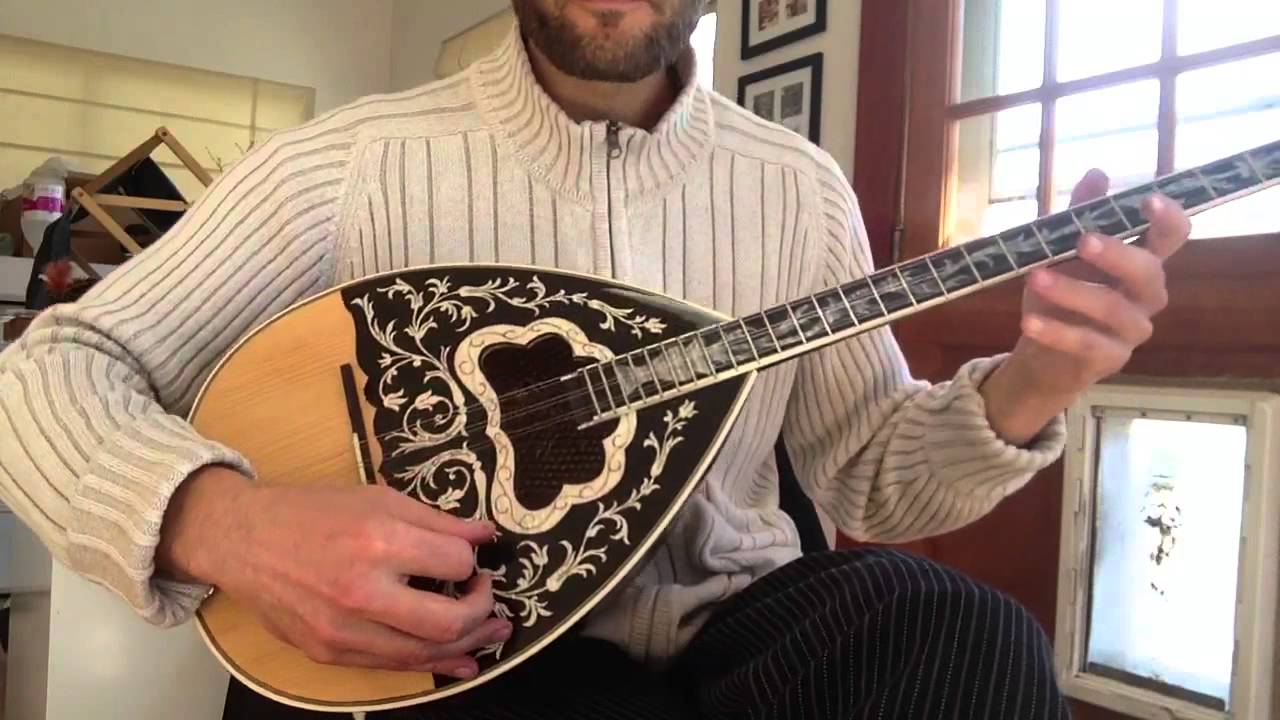 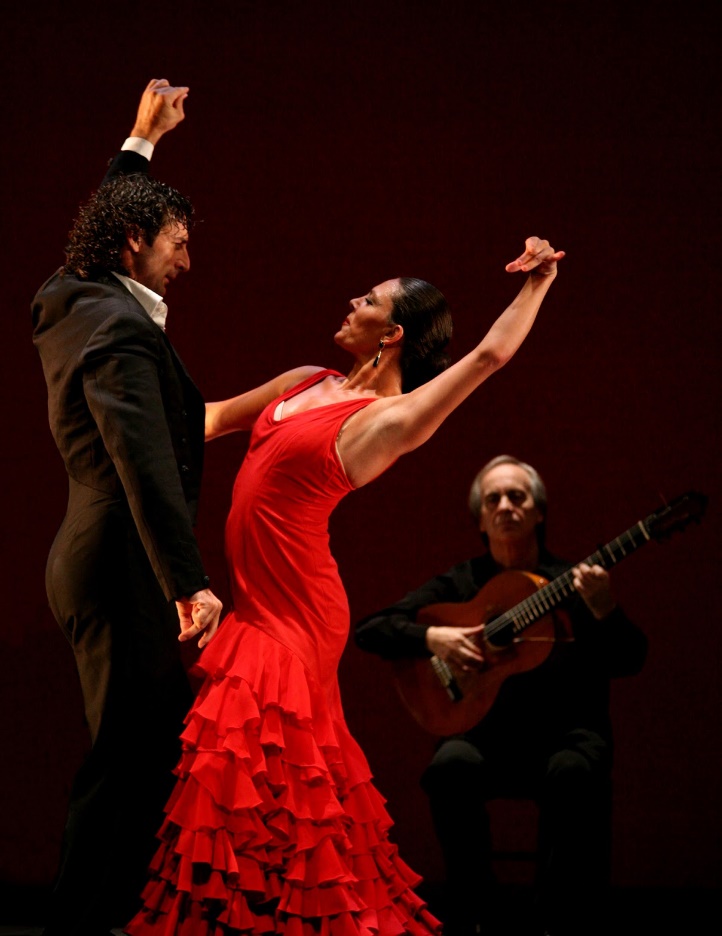 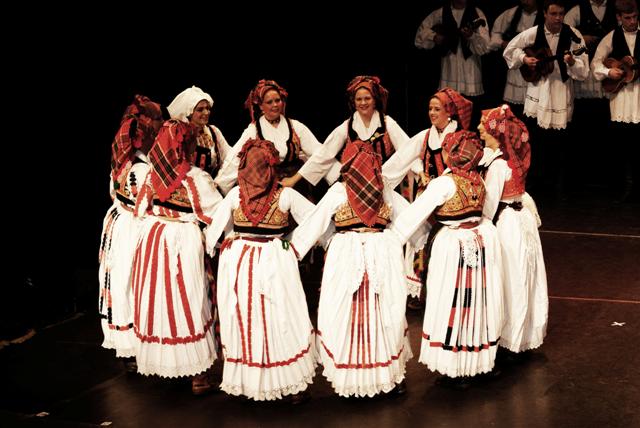 Poslušajmo!
Buzuki; Sirtaki; Zorba  Grčka 
https://www.youtube.com/watch?v=gFpwA33JylE
Argentinski tango 
https://www.youtube.com/watch?v=xwOwzY2lt1c
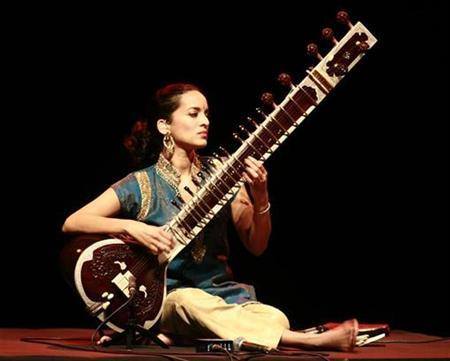 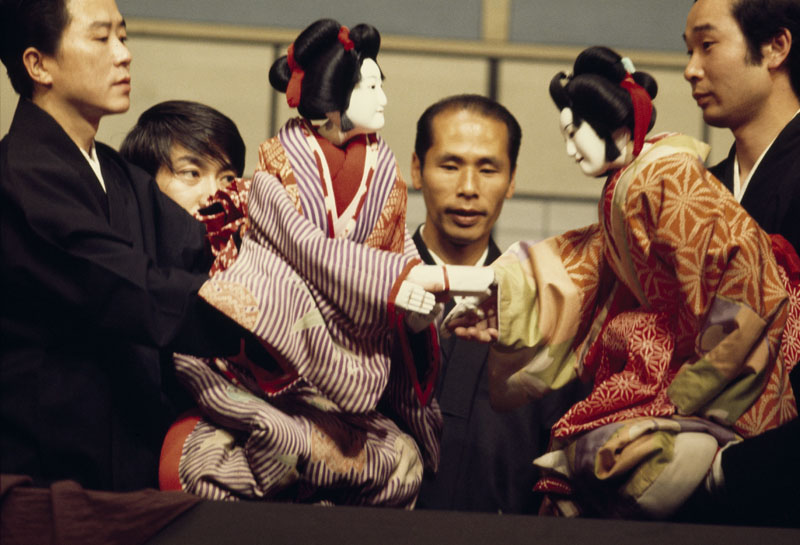 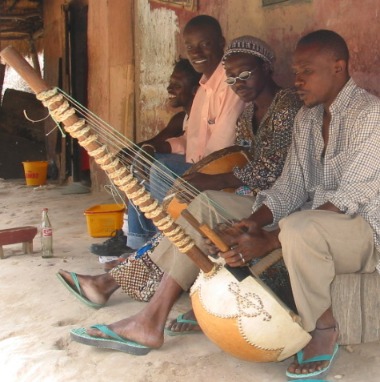 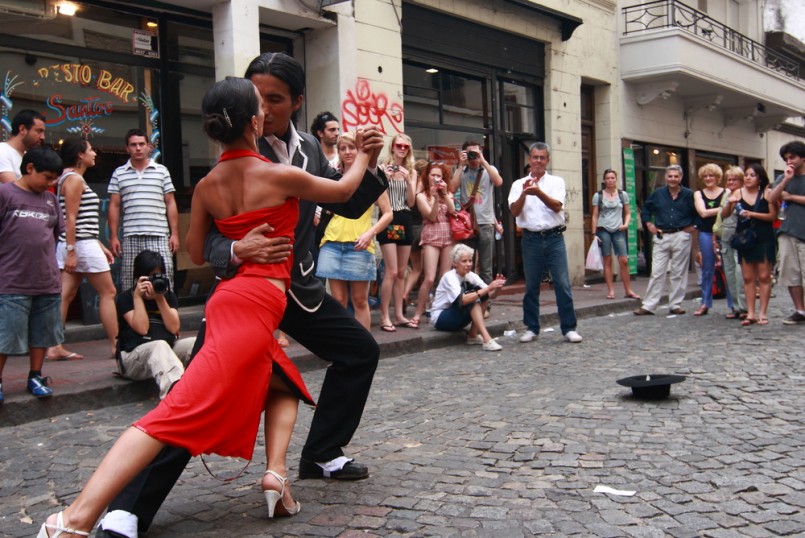 Poslušajmo!
indijski sitar 
https://www.youtube.com/watch?v=9xB_X9BOAOU